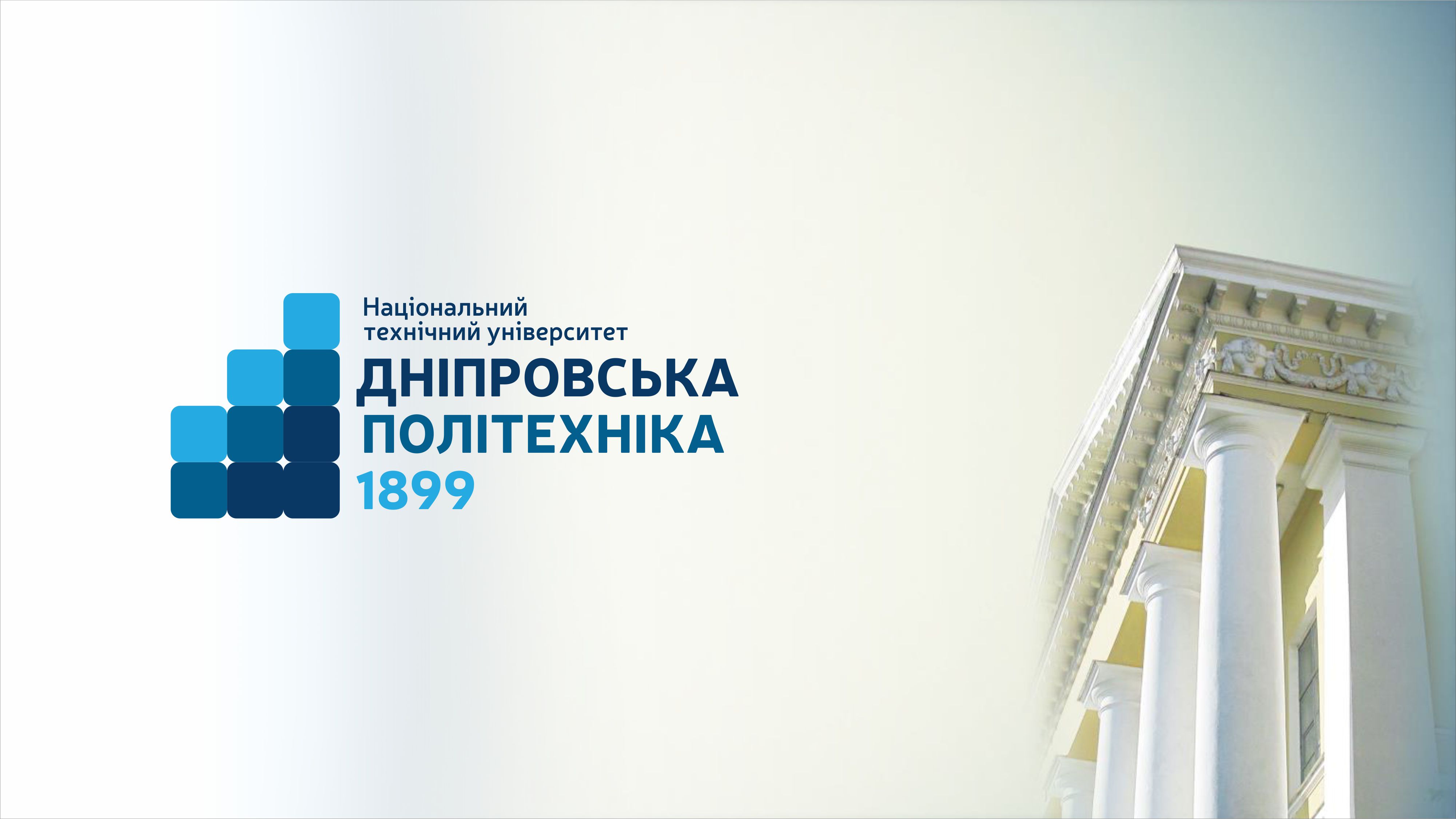 ОФІЦІЙНА СИМВОЛІКА
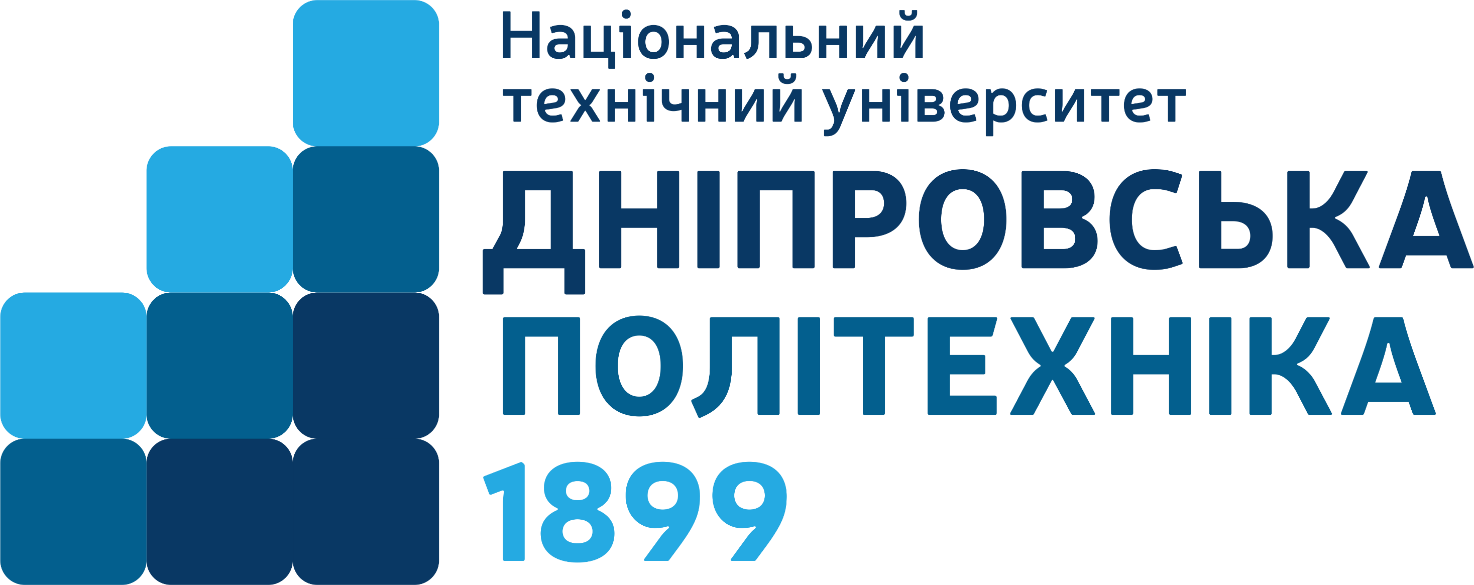 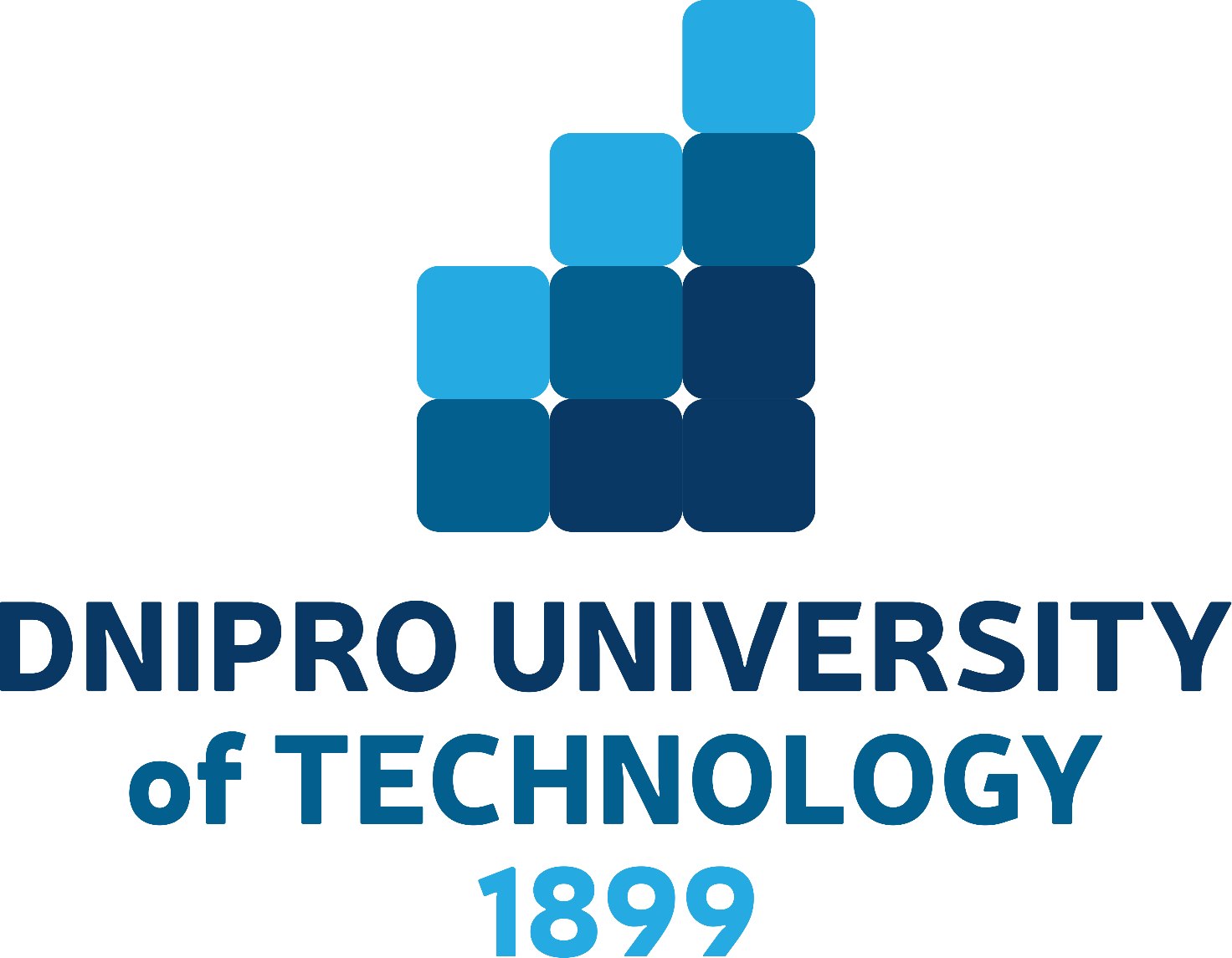 ВАРІАНТИ І ЕЛЕМЕНТИЛОГОТИПУ
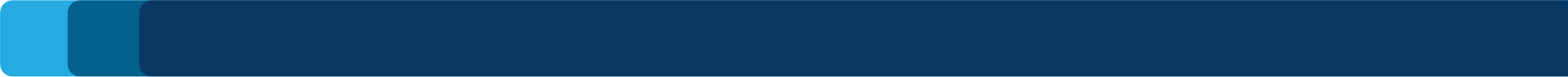 ГОРИЗОНТАЛЬНИЙ ЛОГОТИП
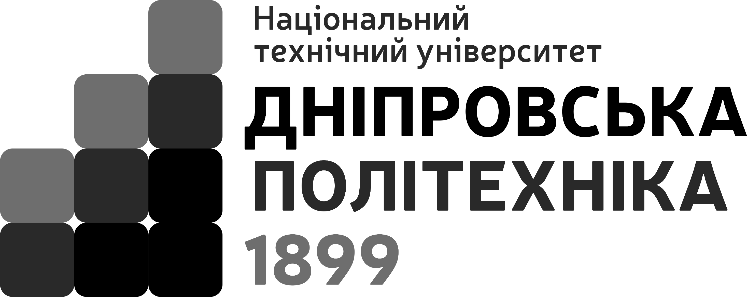 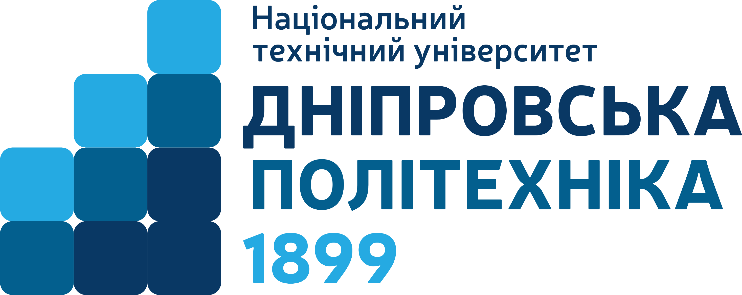 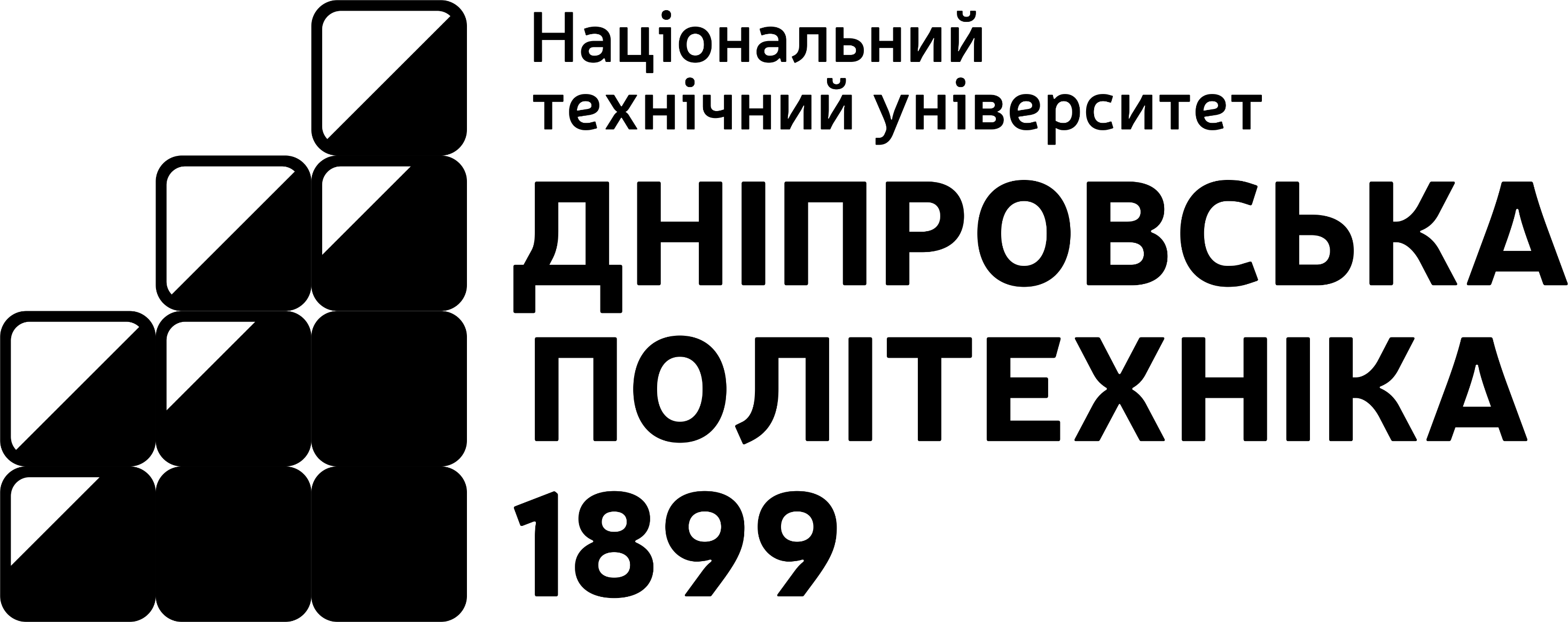 КОЛЬОРОВИЙ
ВІДТІНКИ СІРОГО
ЧОРНО-БІЛИЙ
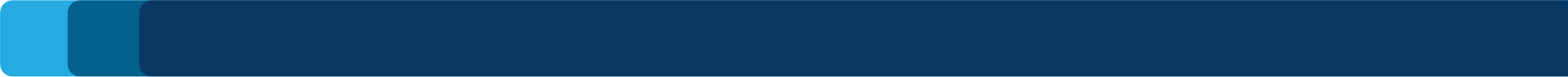 ВЕРТИКАЛЬНИЙ ЛОГОТИП (додатковий)
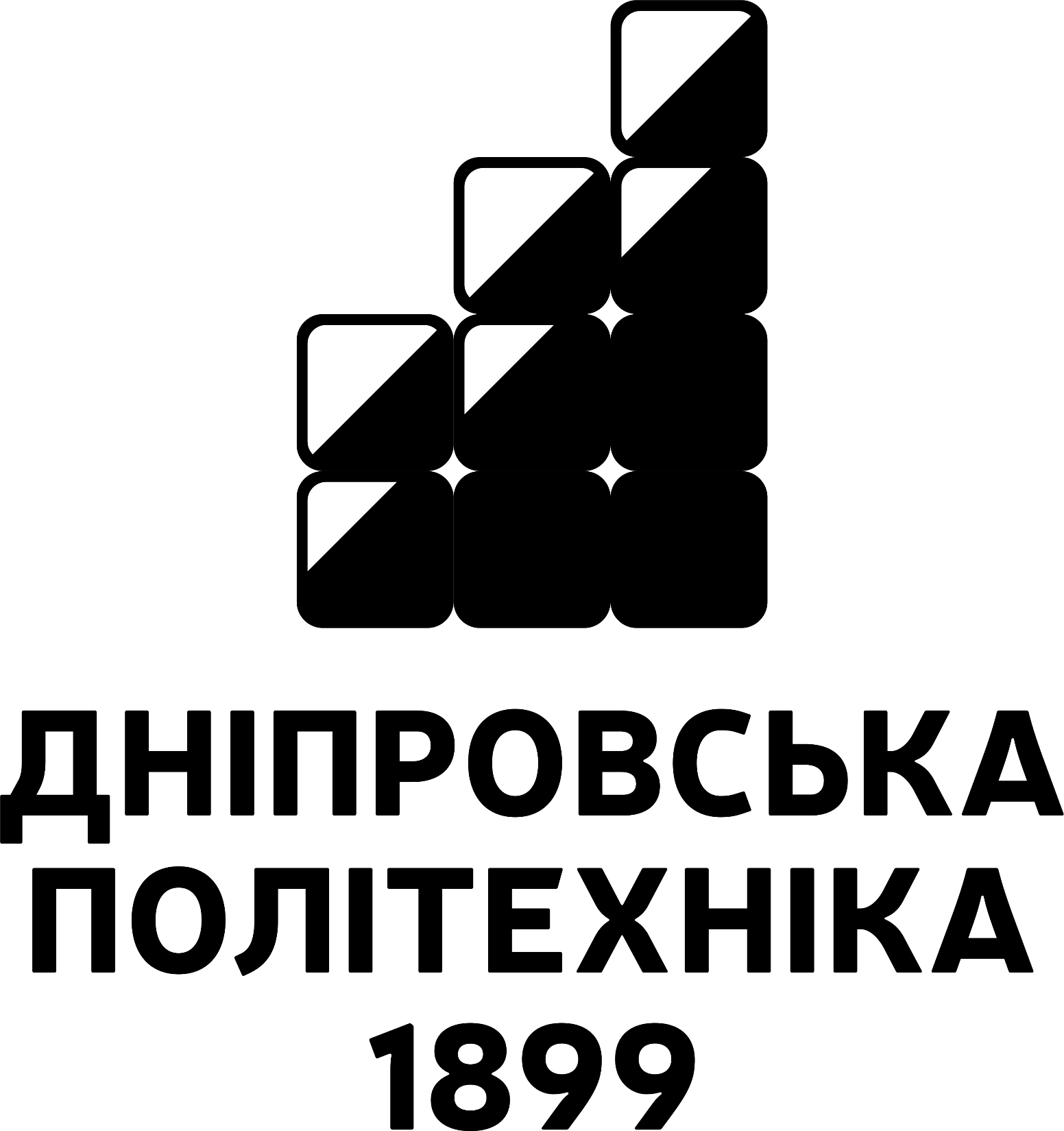 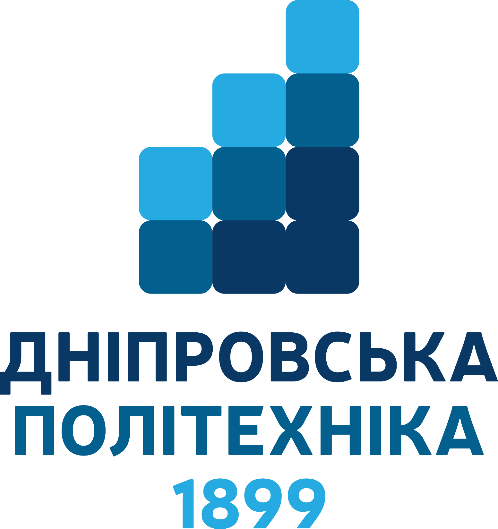 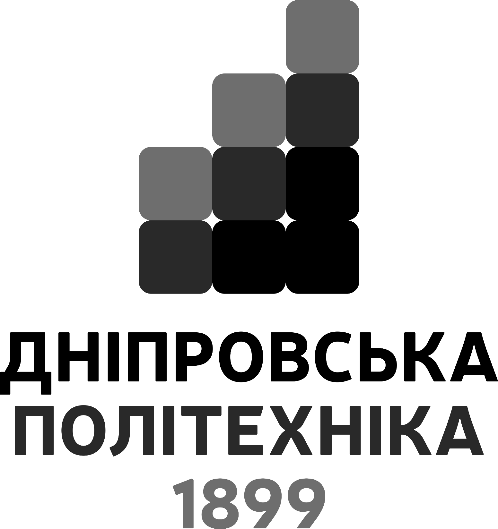 КОЛЬОРОВИЙ
ВІДТІНКИ СІРОГО
ЧОРНО-БІЛИЙ
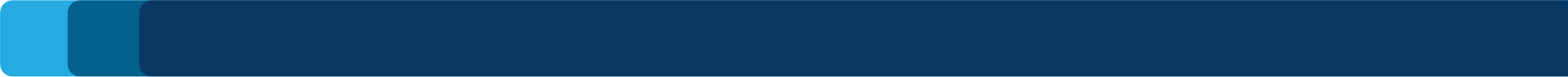 КОЛЬОРИ ТА ЕЛЕМЕНТИ ЛОГОТИПУ
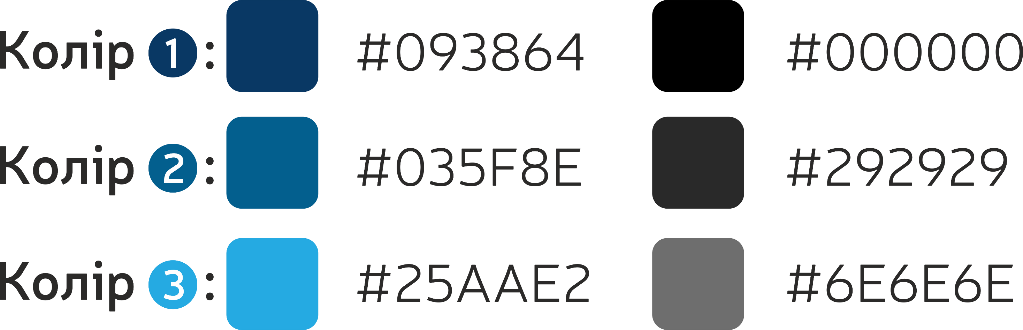 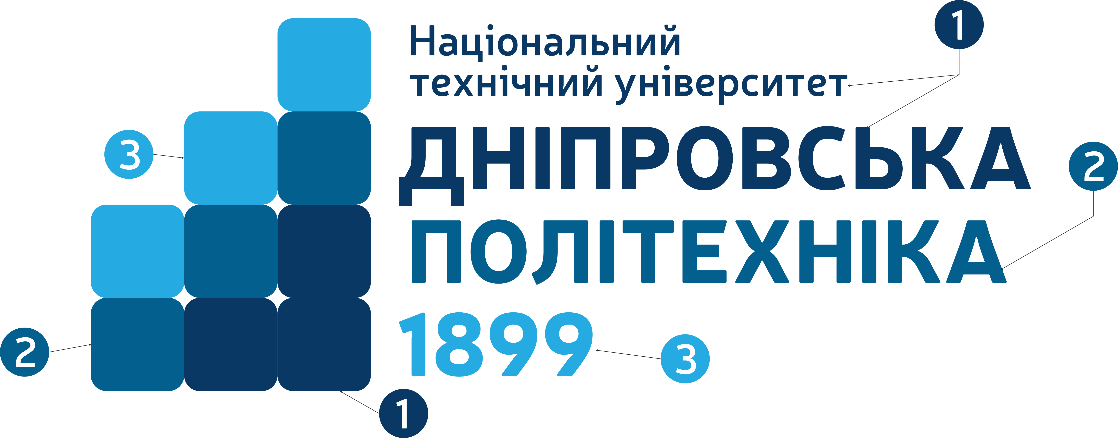 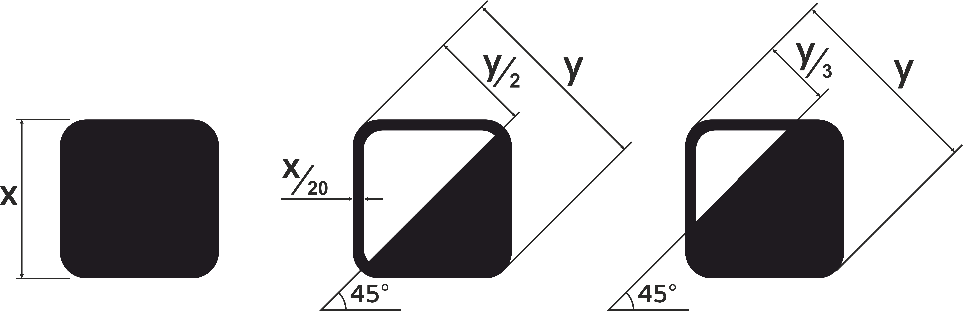 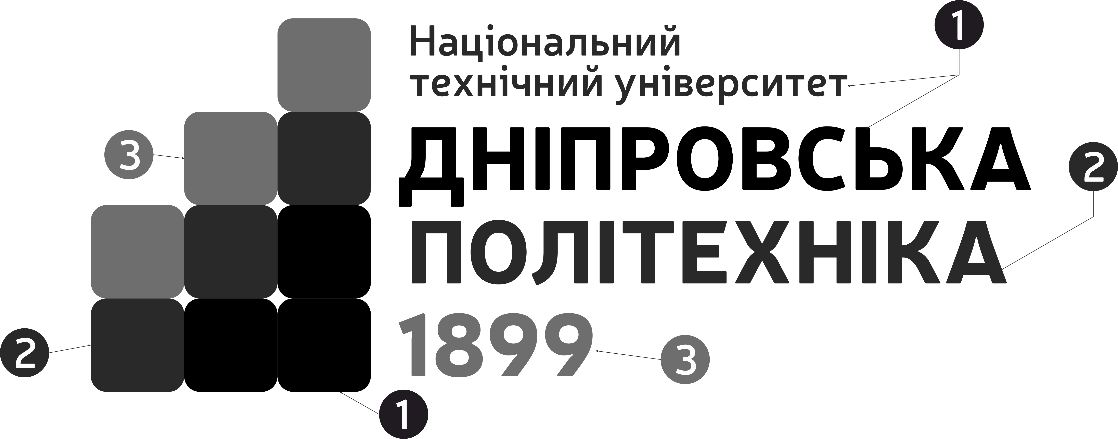 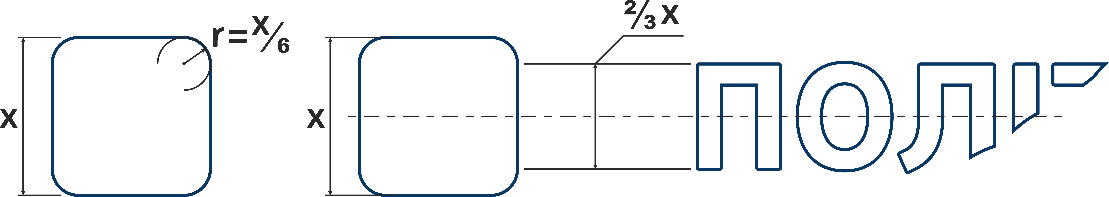 Офіційне сімейство шрифтів
NERIS
А Б В Г Ґ Д Е Є Ж З И І Ї Й К Л М Н О П Р С Т У Ф Х Ц Ч Ш Щ Ь Ю Я
а б в г ґ д е є ж з и і ї й к л м н о п р с т у ф х ц ч ш щ ь ю я
1 2 3 4 5 6 7 8 9 0 ! ; % : ? «» ()
NERIS Black / Italic
NERIS Light / Bold / Italic
NERIS Thin / Italic
Даний набір шрифтів розповсюджується вільно для комерційного і некомерційного використання. 
Сторінка автора шрифту з посиланнями на завантаження файлів шрифту: http://cargocollective.com/eimantas/Neris-1
ОПИС ЛОГОТИПУТА СЛОГАН
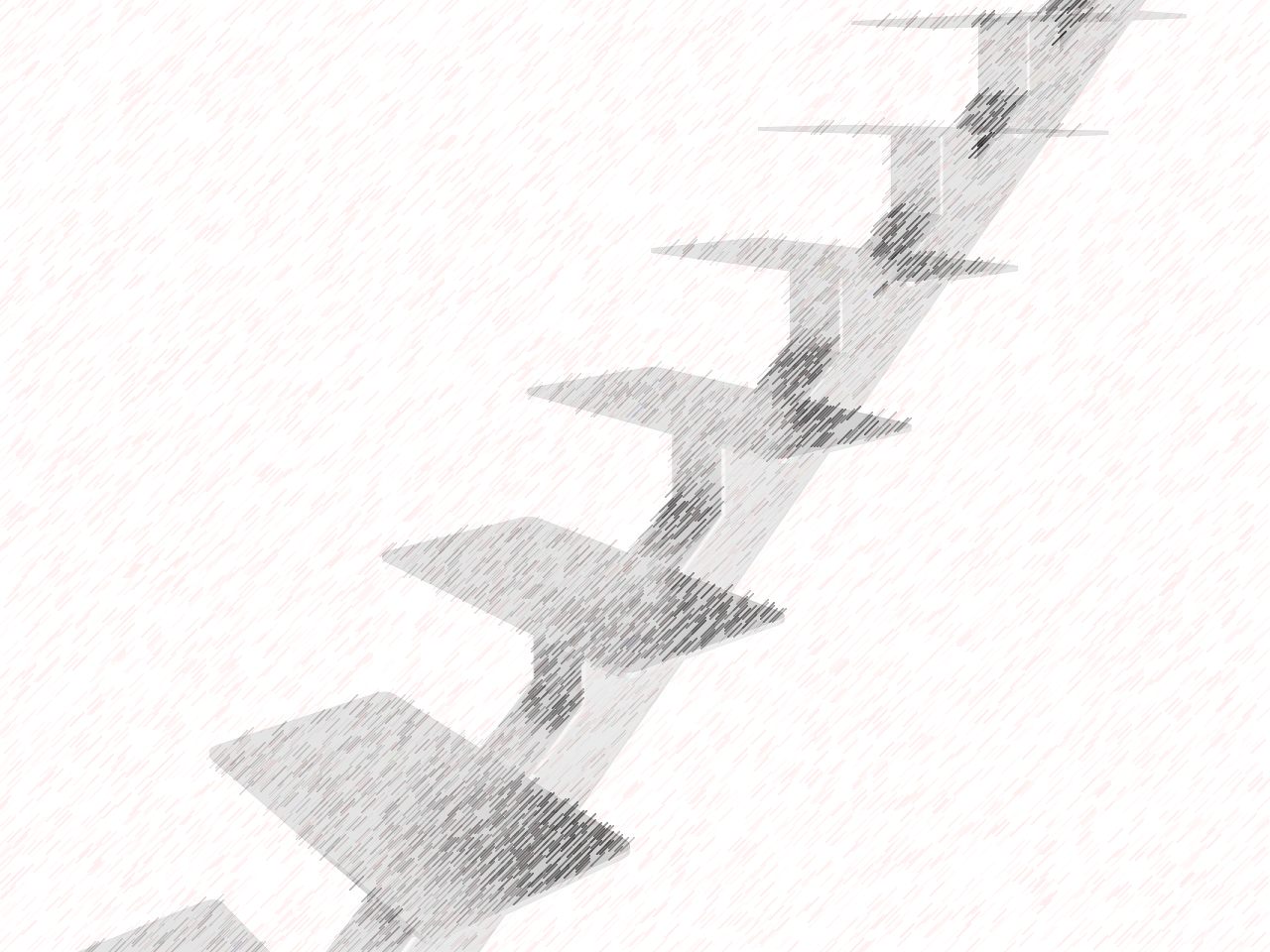 НОВЕ ЛОГО:
СХОДИ ДО УСПІХУ
Загальна ідея - сходини у вигляді об’єднання дев’яти квадратів-цеглин. 
9 квадратів відображають структуру університету -  9 факультетів. 
Сукупність квадратів характеризує рух від академічних основ (нижчий ярус – темний колір) до динамічності, що прагне у майбутнє (верхній ярус – світлий колір)
Загальна тенденція логотипу це синьо-блакитна кольорова гамма – символ прагнення до вищого – небесного. 
округлені квадрати – поєднання впевненості (квадрат) з гнучкістю (округлення) і здатністю до компромісів.
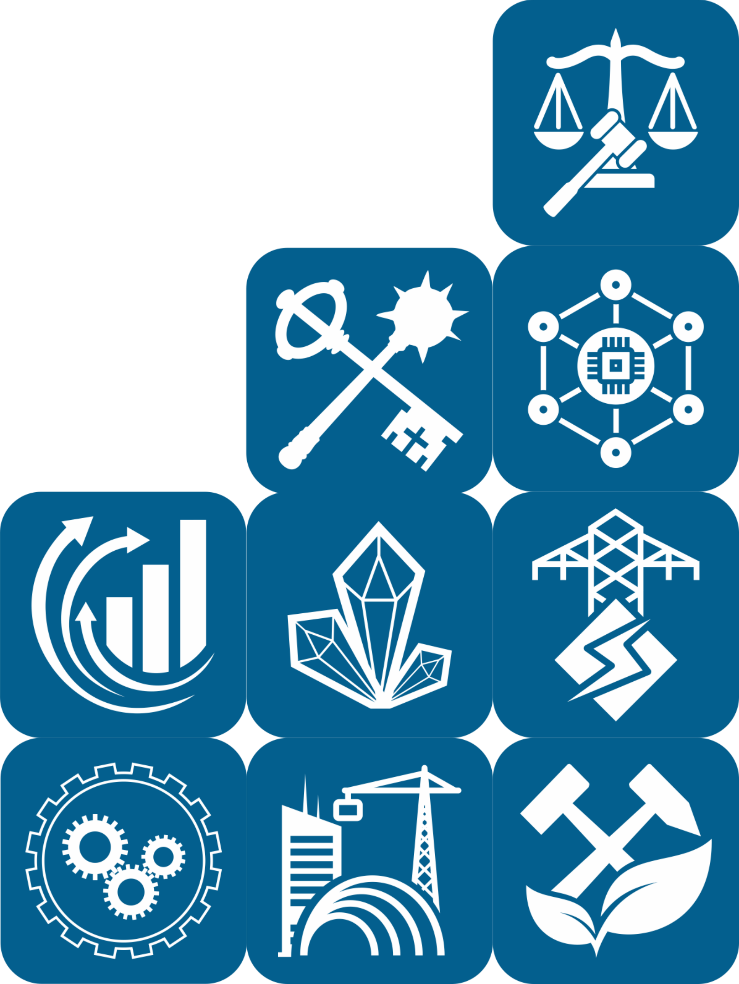 НОВИЙ СЛОГАН
ТРАДИЦІЇ В ІННОВАЦІЯХ
TRADITIONS IN INNOVATIONS
БРЕНДІНГ
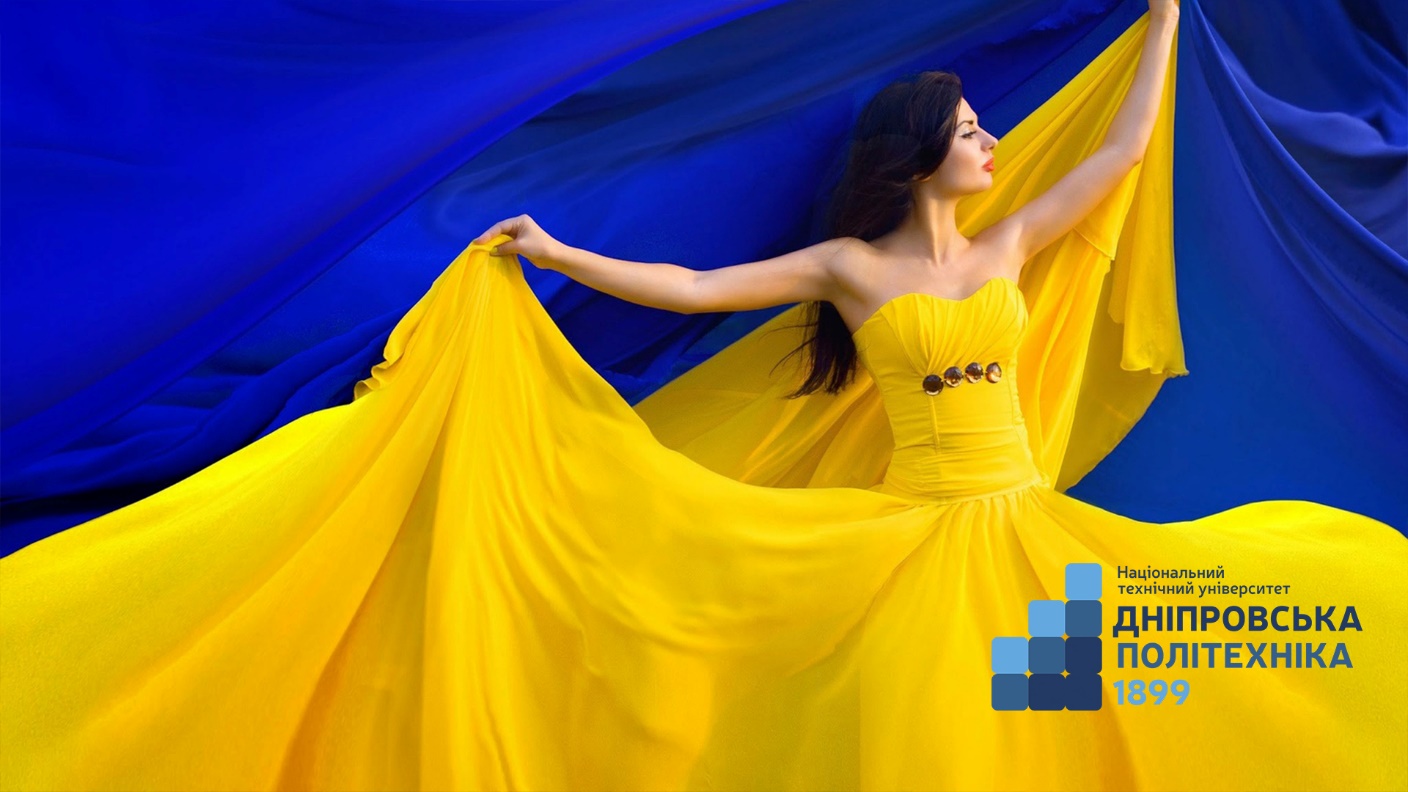 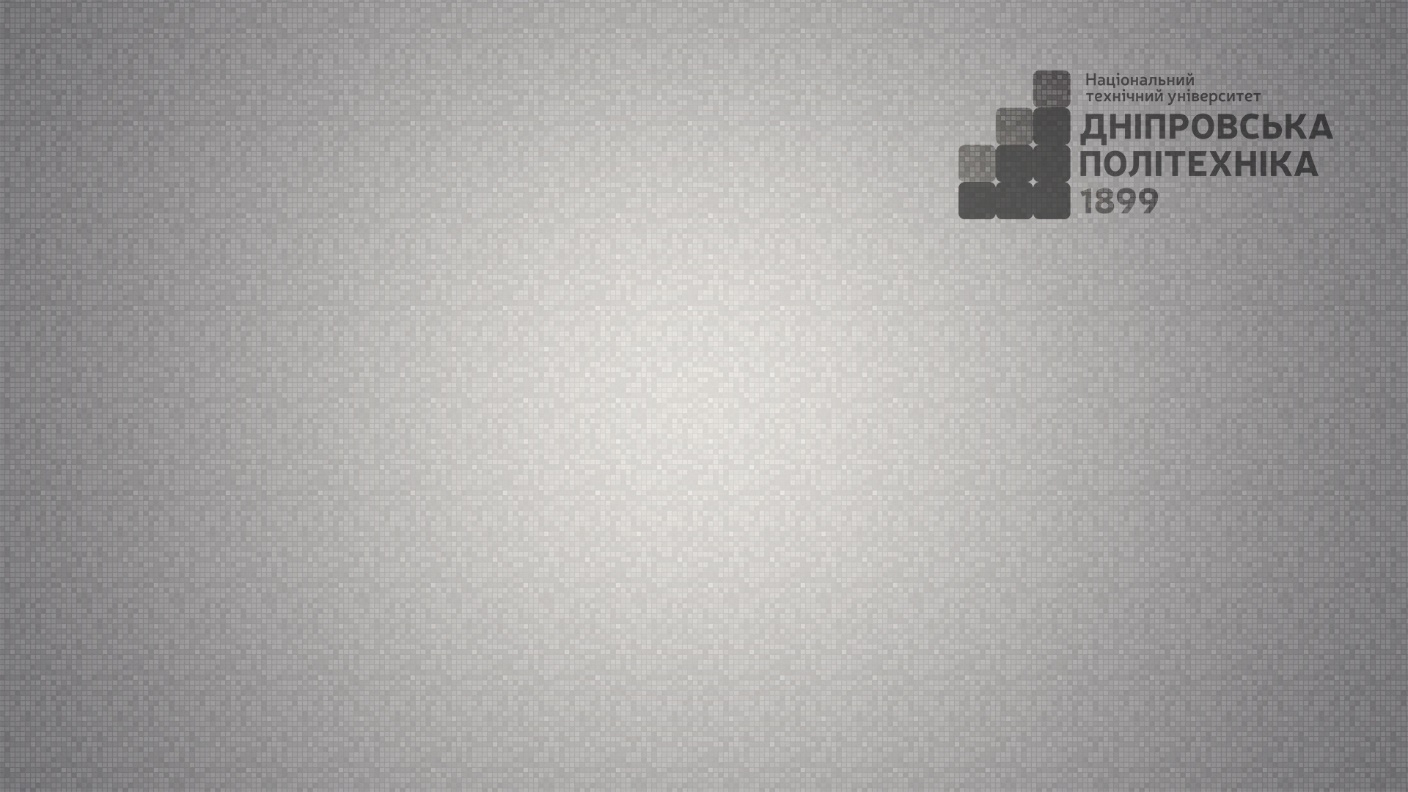 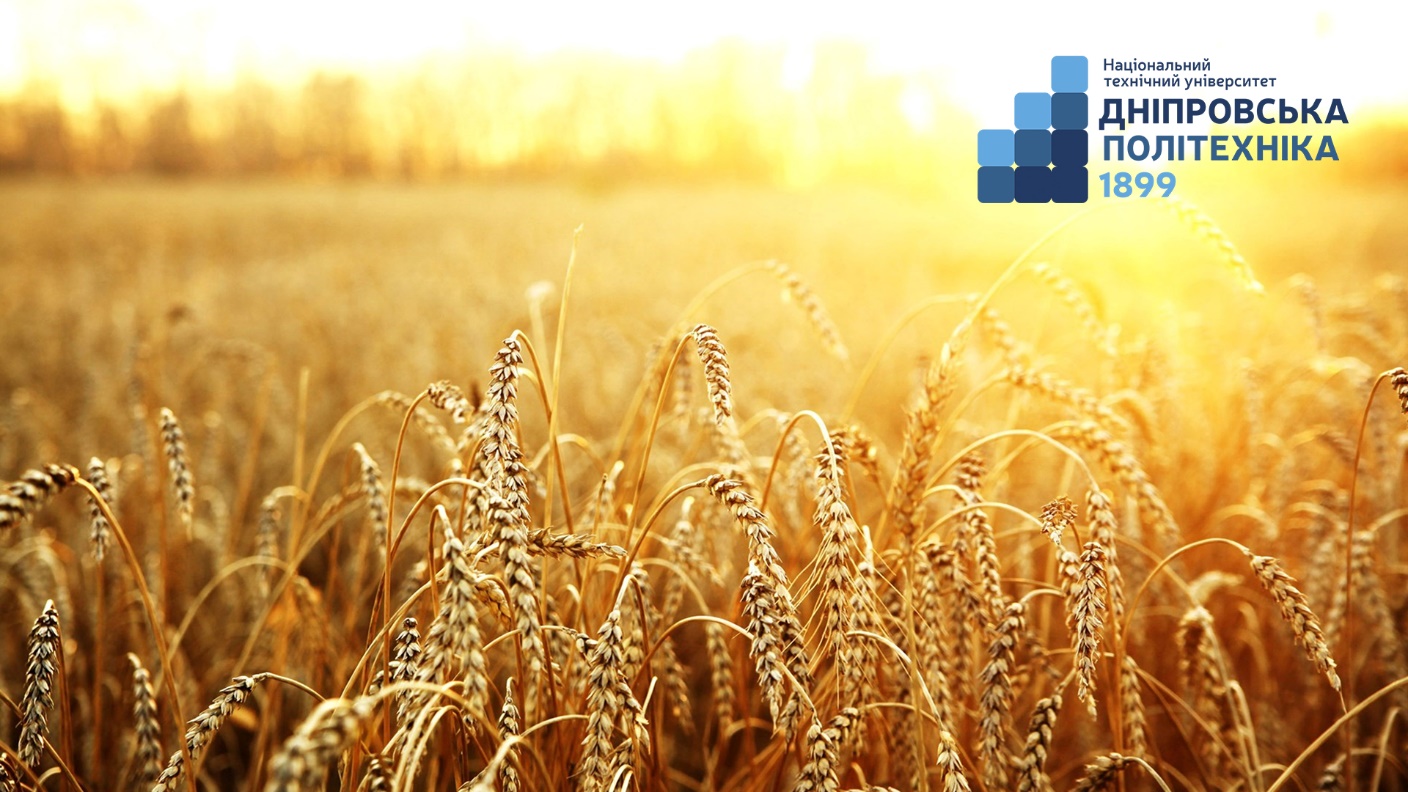 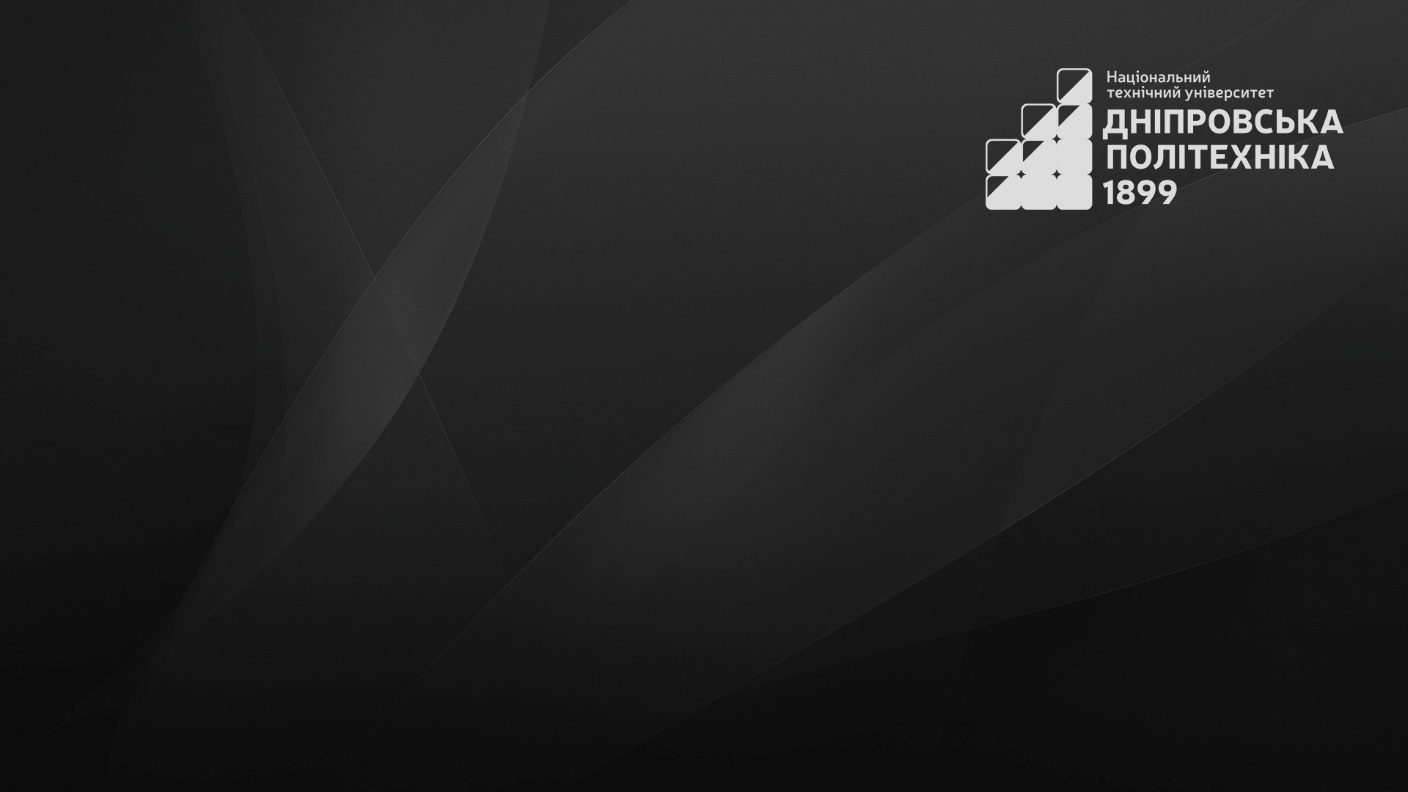 ОФІЦІЙНІ БЛАНКИ
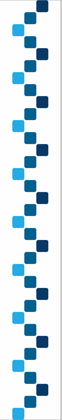 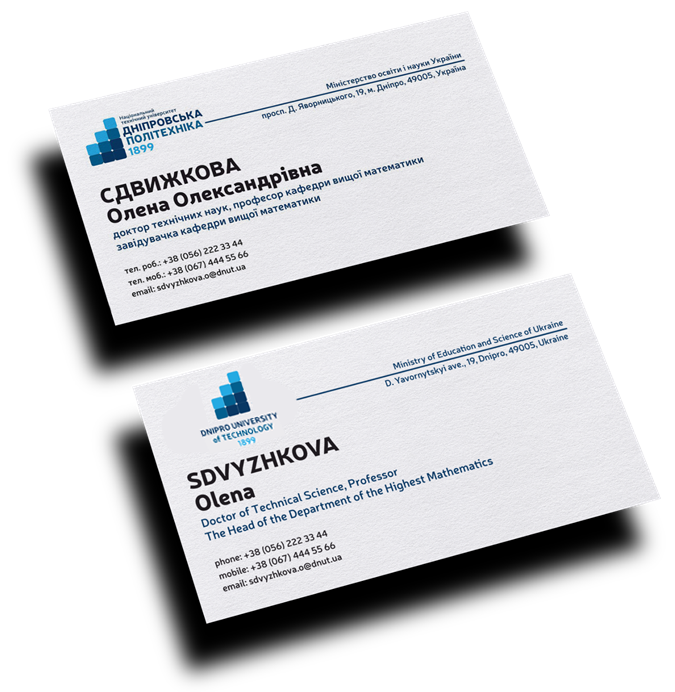 ВІЗИТІВКИ
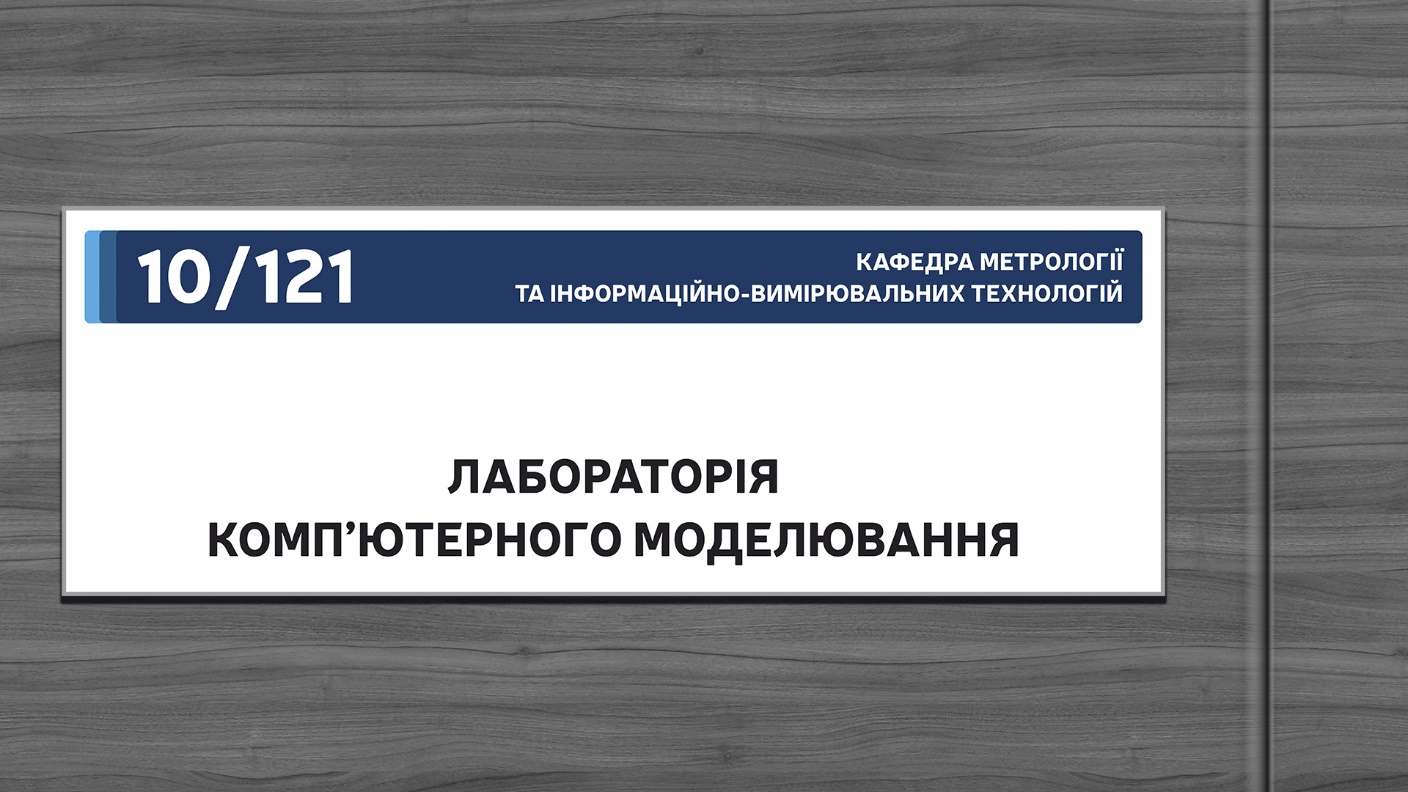 ТАБЛИЧКА НА ДВЕРІ АУДИТОРІЇ
ЕЛЕМЕНТИ ОФОРМЛЕННЯ
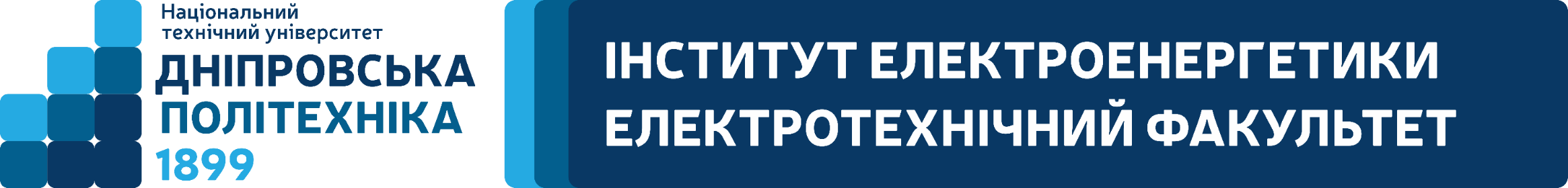 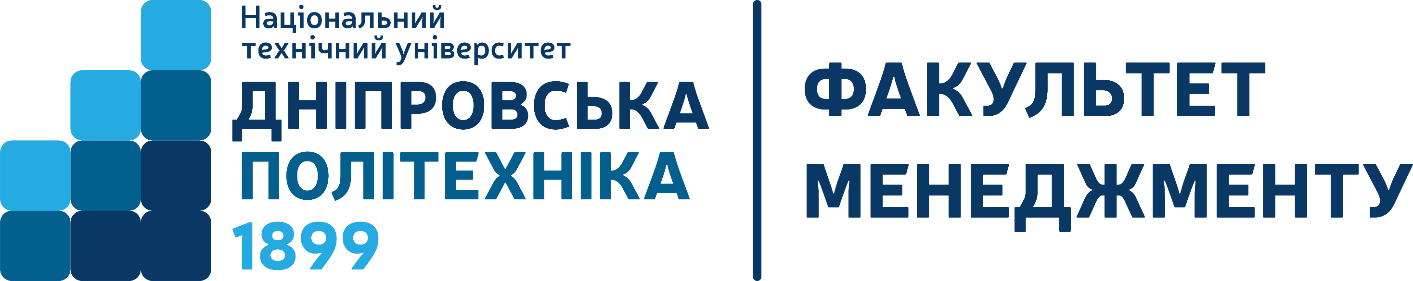 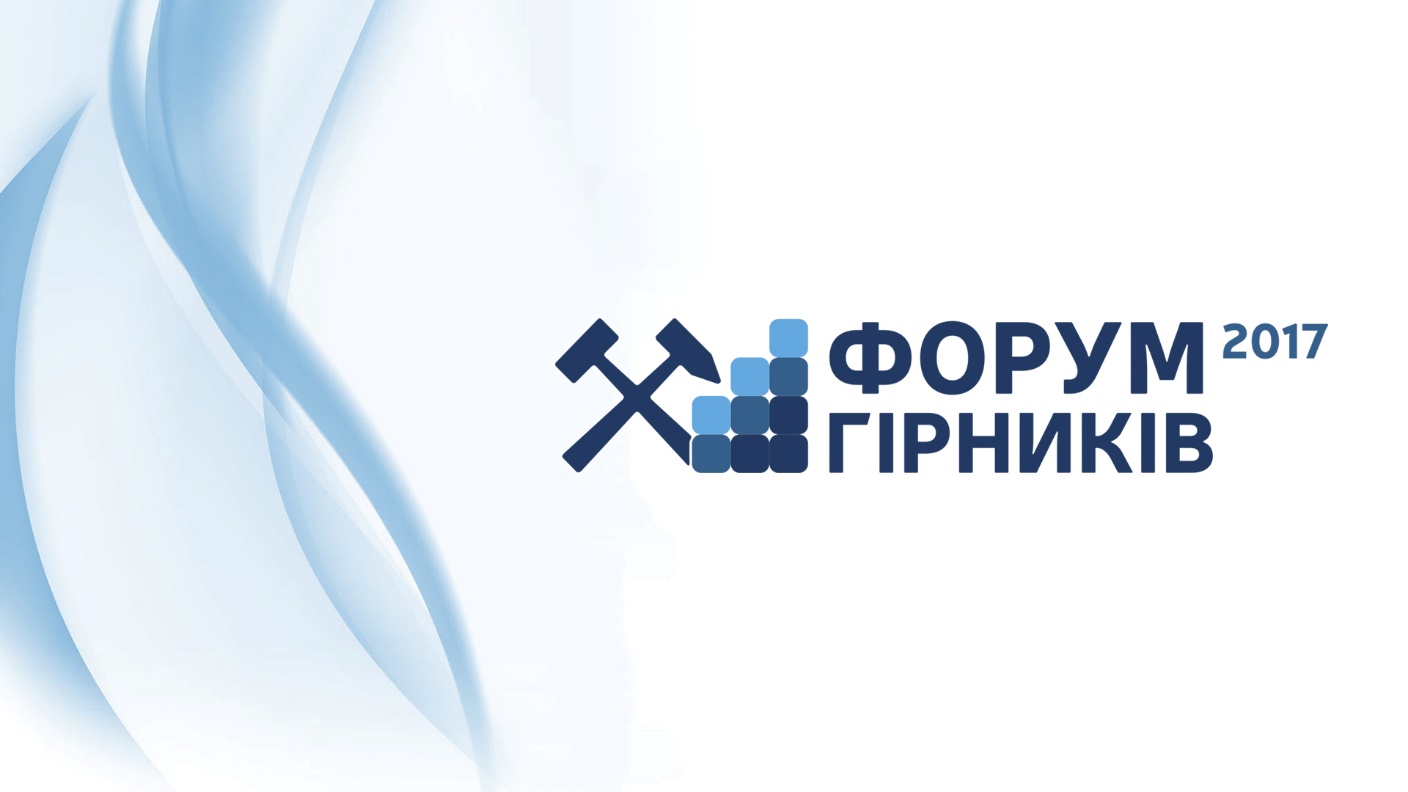 ОНОВЛЕНИЙ ЛОГОТИП ФОРУМУ ГІРНИКІВ
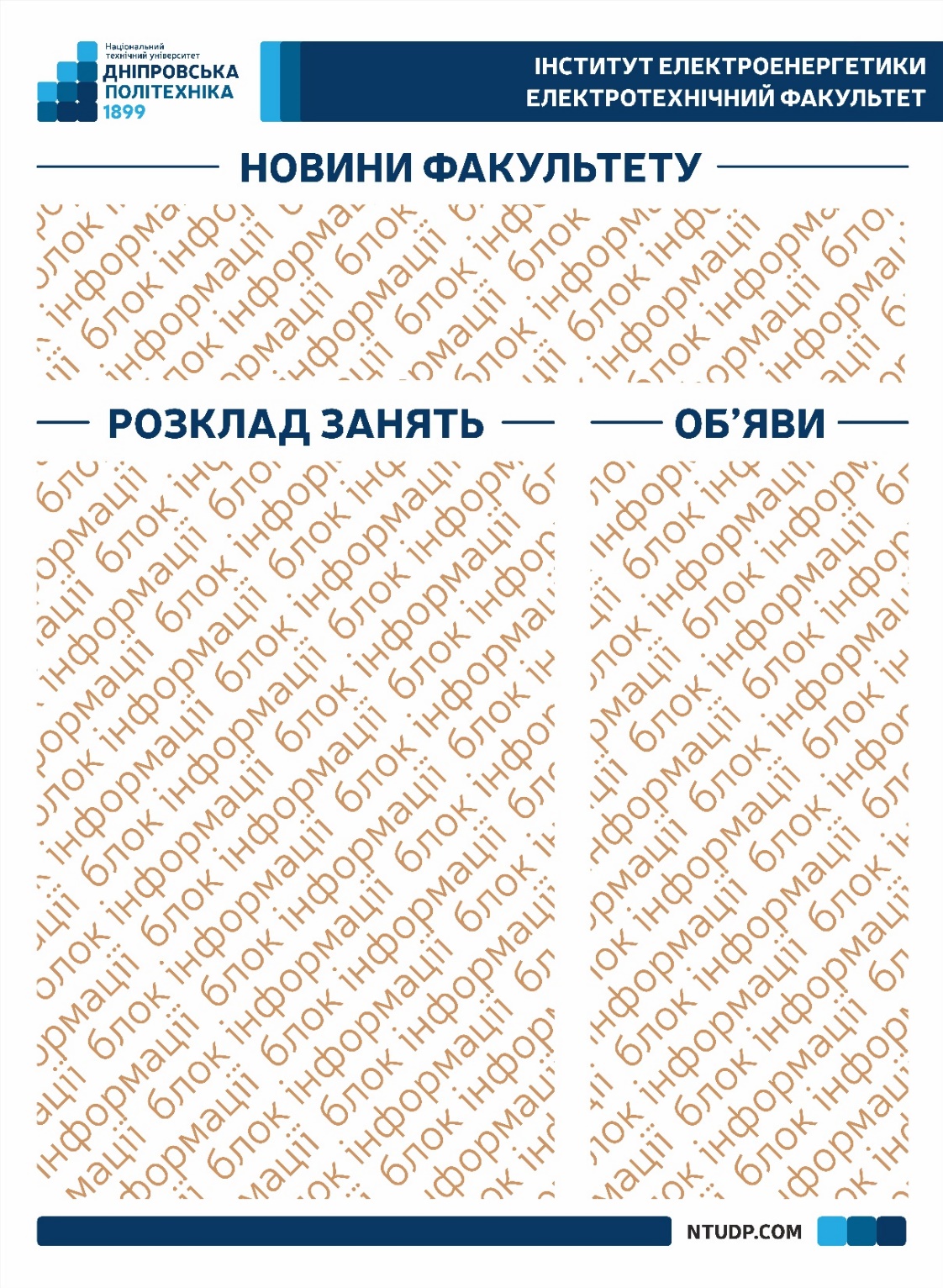 ПРИКЛАД ОФОРМЛЕННЯ СТЕНДУ
ПРИКЛАД ОФОРМЛЕННЯ СТЕНДУ
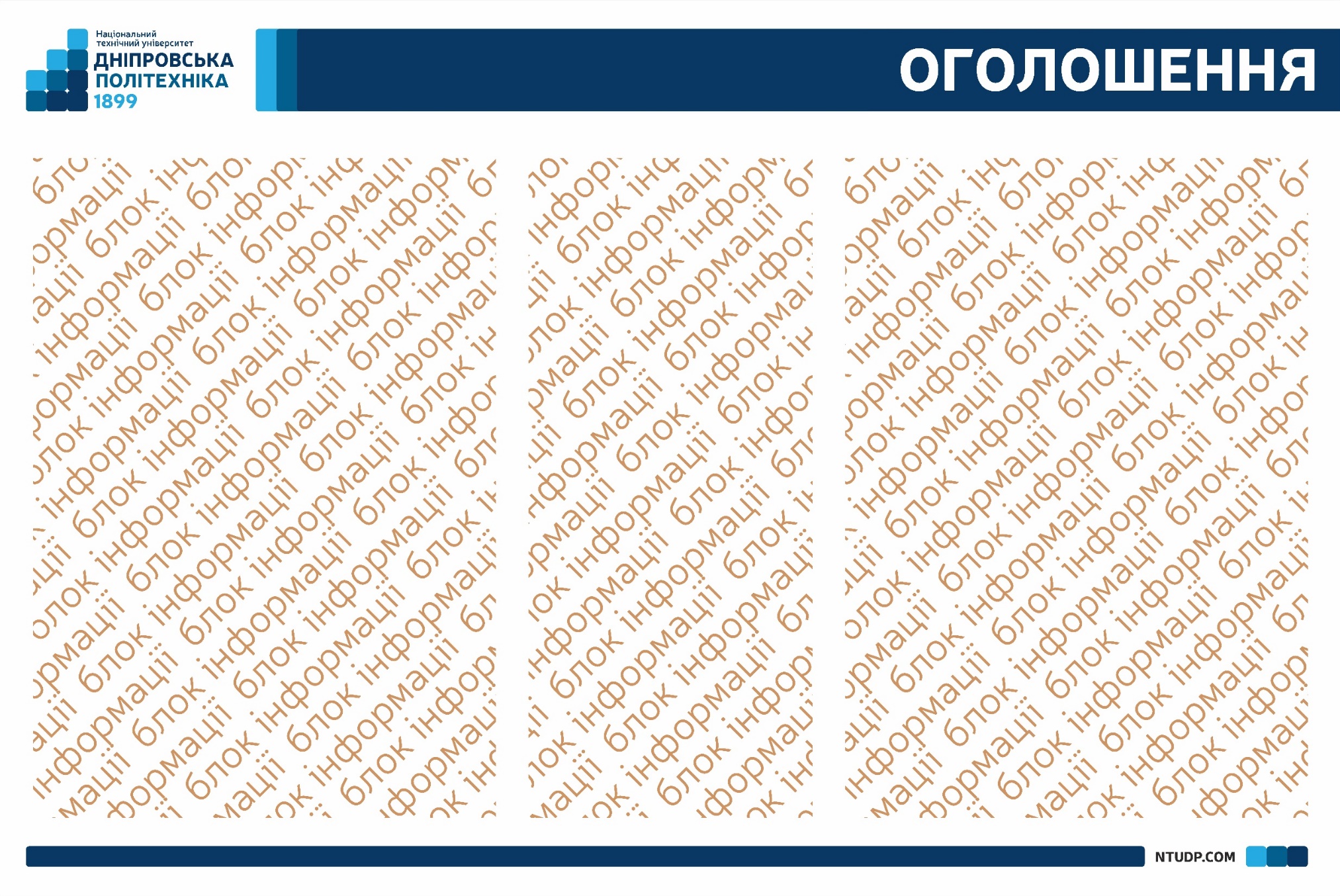 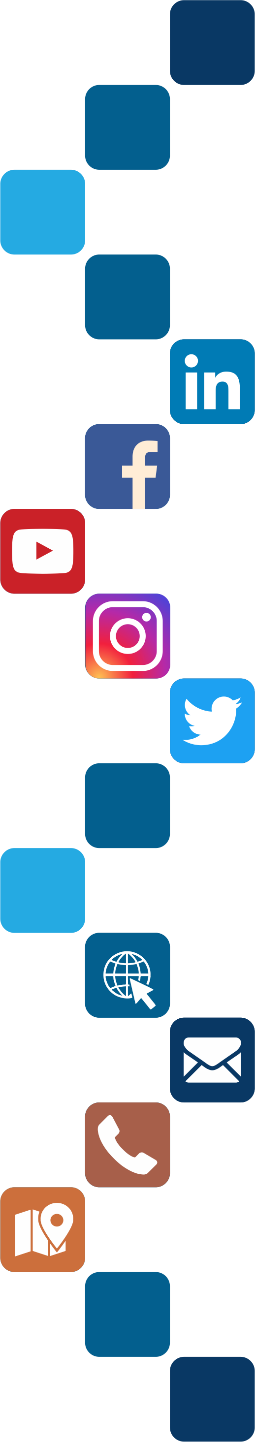 НАШІ НОВІ КООРДИНАТИ
linkedin.com/ntudp
facebook.com/ntudp
youtube.com/ntudp
instagram.com/ntudp
twitter.com/ntudp
ntudp.com
ntudp@ntudp.com
+38 056 744-73-39
49005 м. Дніпро, пр. Дмитра Яворницького, 19